O‘zbek tili
11-sinf
Mavzu: 
Buyuk ipak yo‘li bo‘ylab sayohat.
Badiiy uslub
O‘tgan dars mavzusini mustahkamlash
O‘tilgan mavzuni mustahkamlash
1. Cho‘qqilar ustida burgut sokin suzardi. (S.Ahmad “Jimjitlik”)
 2. Derazamdan baland qir ko‘rinib turardi, dastlabki kunlar uning    manzarasi bahrimni ochar edi. (Rashod Nuri Guntekin “Choliqushi”)
 3. Ammo Asrora noz-firoqlariga qaramay, turtkilab-turtkilab ishga solardi. (Said Ahmad “Ufq”)
 4. U iljaygan ko‘yi oqsoqlanmaslikka harakat qilib, kelin tomon yurdi. (O‘.Xoshimov “Ikki eshik orasi”)
O‘tilgan mavzuni mustahkamlash
Darslikdagi 4- topshiriq. Berilgan gaplarni ona tilingizga tarjima qiling.
O‘tilgan mavzuni mustahkamlash
Yangi mavzu bayoni
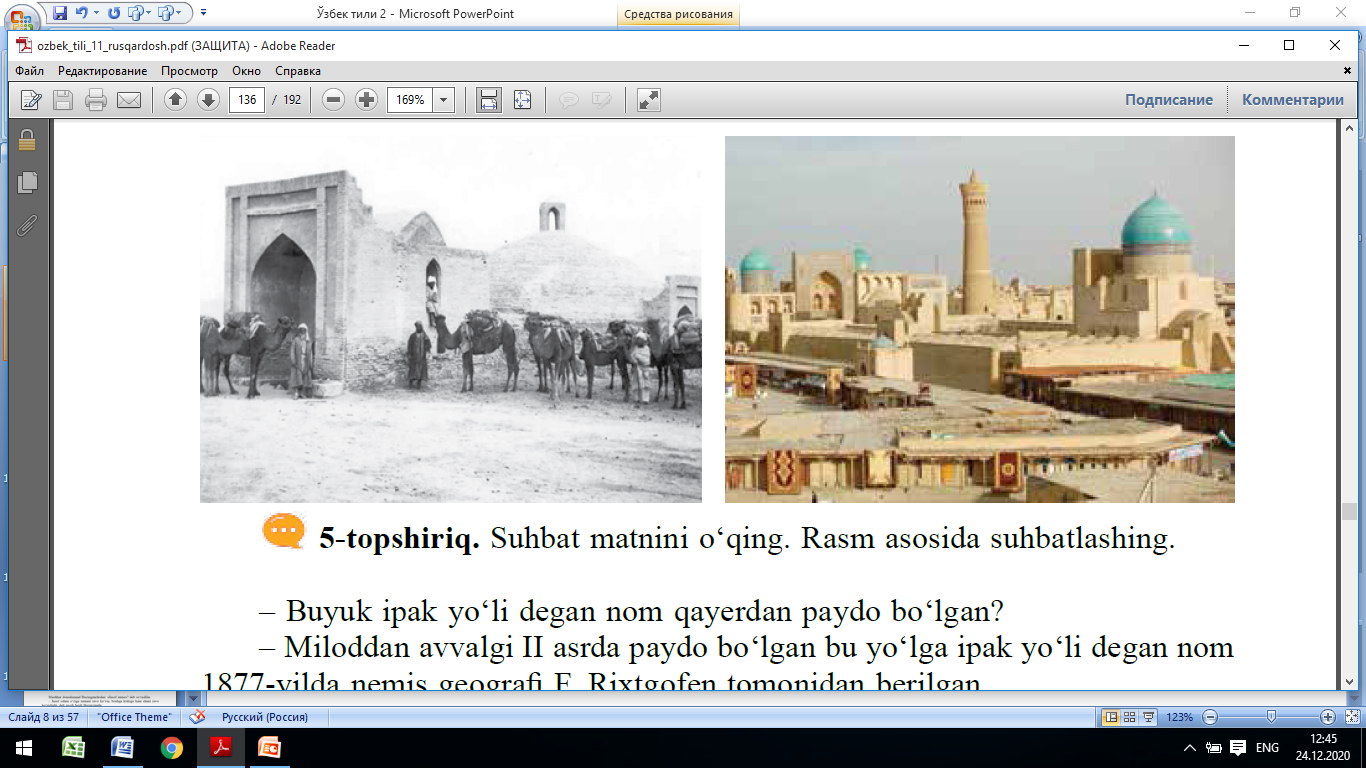 Xozirgi davrda Buyuk Ipak yo‘li, uning an’analarini tiklash va rivojlantirish borasidagi xarakatlarda O‘zbekiston faol ishtirok etmoqda.
Yangi mavzu bayoni
Bu yo‘l hech qachon yagona yo‘l bo‘lmagan. Osiyoni sharqdan G‘arbga qarab kesib o‘tuvchi qadimiy Xitoyning poytaxt shahridan boshlangan.
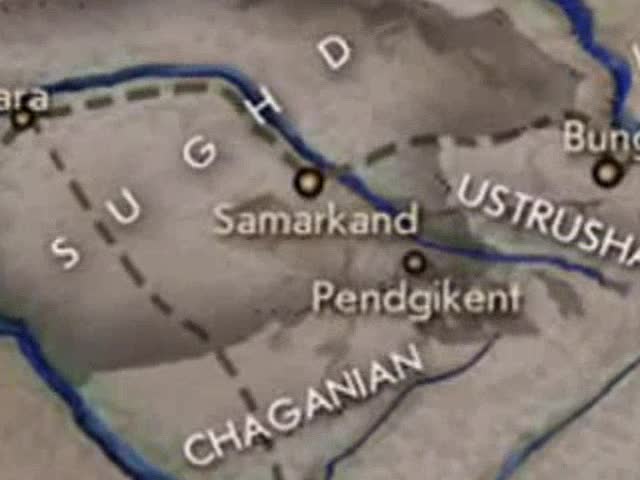 Yangi mavzu bayoni
Shimoli-g‘arbiy chegaralardan o‘tib Gobi sahrosining 
cheti bo‘ylab ketgan va Turkiston orqali o‘tib, Tyan –Shan dovonidan o‘tilgan.
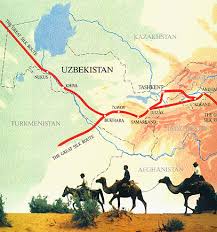 Yangi mavzu bayoni
Farg‘ona vodiysi va Toshkent vohasi orqali Samarqandga, Buxoroga, Xorazmga yetib kelgan.
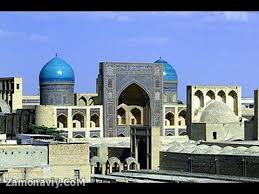 Yangi mavzu bayoni
Qadimiy O‘zbekiston shaharlari Samarqand, Buxoro, Xiva, Shahrisabz, Termiz, Toshkent shaharlaridir.
Ushbu qadimiy shaharlarimizdagi me’morchilik yodgorliklari buyuk ipak yo‘lining tarixini so‘zlab turadi.
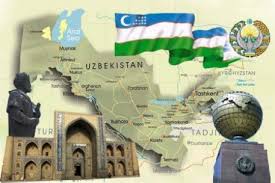 Matn ustida ishlash
Buyuk ipak yo‘li degan nom qayerdan paydo bo‘lgan?

- Miloddan avvalgi ikkinchi asrda
paydo bo‘lgan.
 Bu yo‘lga “Buyuk ipak yo‘li” degan nom
 1877-yilda nemis geografi F.Rixtgofen tomonidan berilgan.
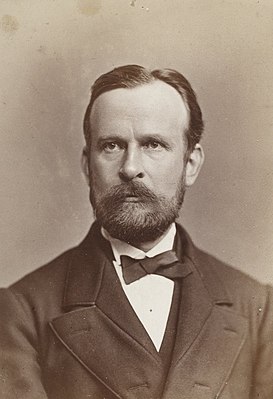 Matn ustida ishlash
Buyuk yo‘lning uzunligi necha kilometr bo‘lgan?

 Buyuk ipak yo‘li 12 ming kilometrgacha uzunlikda bo‘lgan. Bu yo‘ldan Hindistondan Markaziy Osiyo  hududlariga ip gazlama va paxta chigiti olib kelingan. Xitoydan guruch keltirilgan. Osiyodan Xitoyga uzum,  yong‘oq, anor va boshqa dehqonchilik mahsulotlari tashilgan. Xitoyga Farg‘ona otlaridan, beda urug‘idan olib ketilgan.
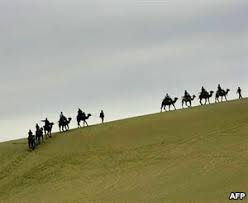 Matn ustida ishlash
- Buyuk ipak yo‘lining ahamiyati nimada?

 - Bu yo‘l orqali Sharq va G‘arb xalqlarining madaniy aloqalari va savdo ayirboshlash ishlari olib borilgan. O‘zaro hamkorlik va madaniyatlar  boyib borgan.
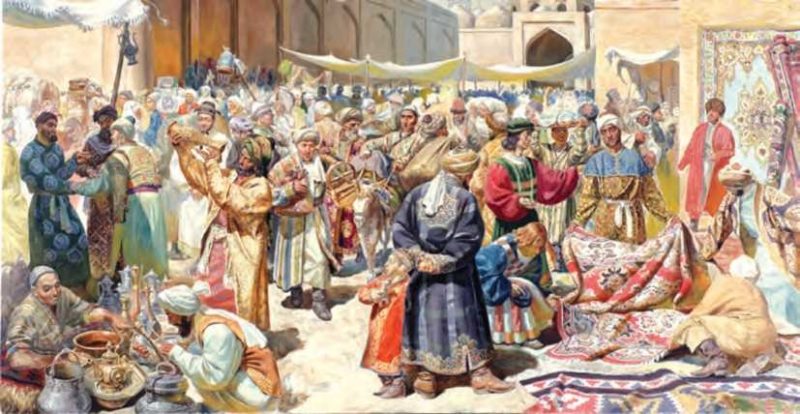 Yangi mavzu bayoni
Yangi mavzu bayoni (137-bet)
3- mashq. Berilgan so‘zlarni quyidagicha ajratib yozing.

Kitobiy uslub:
So‘zlashuv uslubi:
Janjal, to‘polon, mojaro, g‘alva, g‘avg‘o, mashmasha, iste’mol qilmoq, totmoq, yemoq, tanovul qilmoq, olmoq, tushirmoq, umrbod, toabad, hijron, ayriliq, valdiramoq, gapirmoq, aloqador, taalluqli, tegishli, ayol, xotin, aylanmoq, sayr etmoq, avvalgi, oldingi, ilgarigi, burungi, abadiy, mangu, umrbod, avaylamoq, ehtiyotlamoq, e’zozlamoq, ardoqlamoq.
Mavzuni mustahkamlash
Mavzuni mustahkamlash (138-bet)
7-topshiriq. Hikmatni o‘qing va savollarga javob bering.
-   Mashhur donishmand Buzurgmehrdan “Insof nima” deb soradilar.
Insof odam o‘ziga nimani ravo ko‘rsa, boshqa kishiga ham shuni ravo ko‘rishidir, deb javob berdi Buzurgmehr.
Eng yaxshi odam kim?
Aqlli odam.
Qanday kishini aqlli odam desak bo‘ladi?
Aqlli odam o‘ylamasdan biror ishga kirishmaydi.
Bilimni qanday narsa bezaydi? Shijoatni-chi, saxiylikni-chi?
Bilimni to‘g‘rilik, shijoatni avf qilishlik, saxiylikni ochiq yuzlilik va shirinso‘zlik bezaydi.
Insonning hayotda eng muhim orzu-tilagi nimalardan iborat?
Sihat-salomatlik, farovon turmush va xotirjamlik.
Mavzuni mustahkamlash
Yangi so‘zlarni o‘rganamiz
Mustaqil bajarish uchun topshiriq
1. Yangi so‘zlardan 4 tasiga gap tuzing.
2. O‘zingiz o‘qiyotgan badiiy asarlardan badiiy uslubga xos bo‘lgan gaplardan 3-4 ta misol yozing.
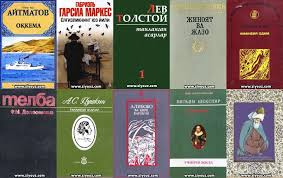